У кого кто?Дикие живот ные и дет ёныши
крольчата
У зайчихи…
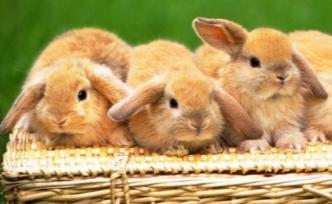 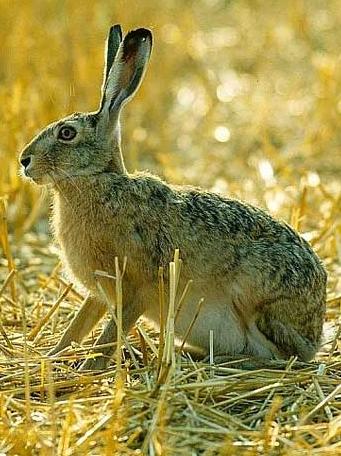 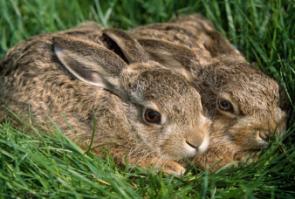 зайчата
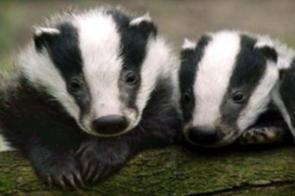 или
барсучата
У белки…
барсучата
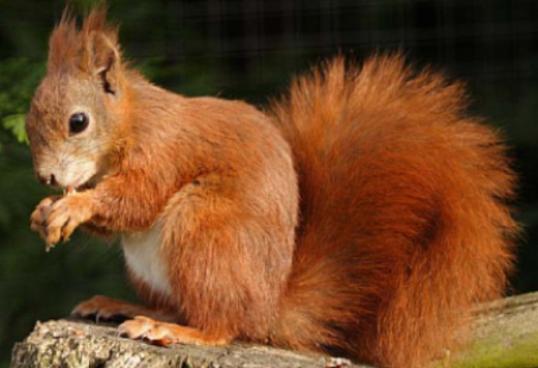 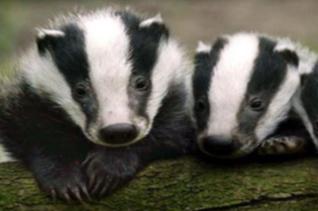 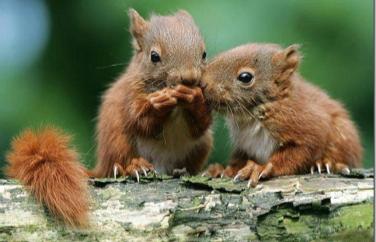 или
крольчата
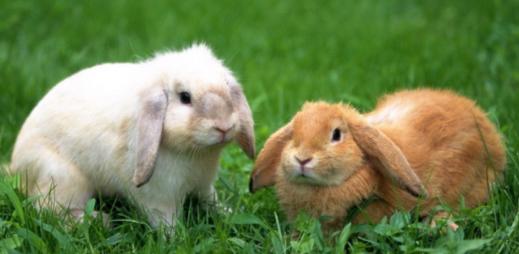 бельчата
У тигрицы…
волчата
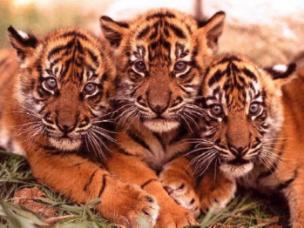 или
тигрята
ягнята
У львицы…
львята
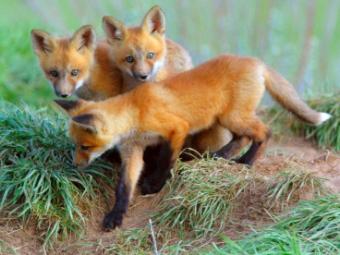 или
лисята
крольчата